November 19 2021 
Parent Workshop

Approaches to Learning (ATL) in the PYP - focus on THINKING SKILLS 

By Mr Jason Barton
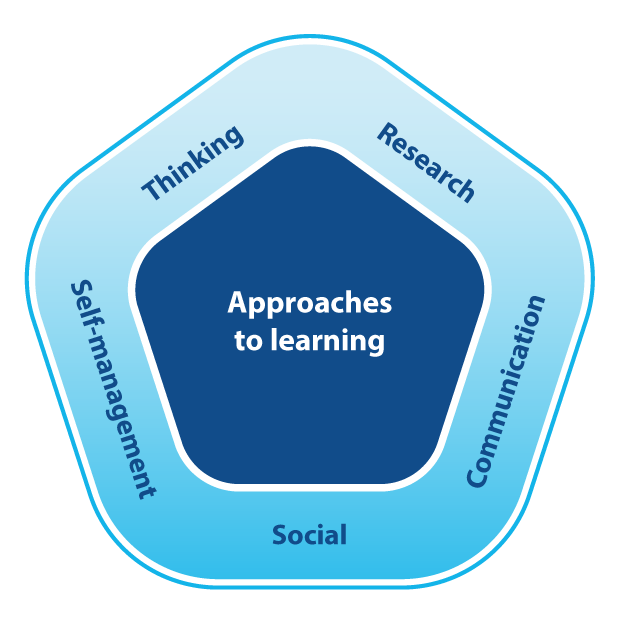 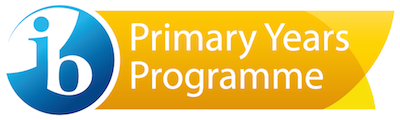 Welcome and thank you for joining us.

The Agenda - 

3.30 - 4.00pm: 
What are the IB Approaches 
to Learning (ATL)?
What are Thinking Skills as 
part of the ATL?
How do we teach thinking?

4.00 - 4.15pm: Q and A session
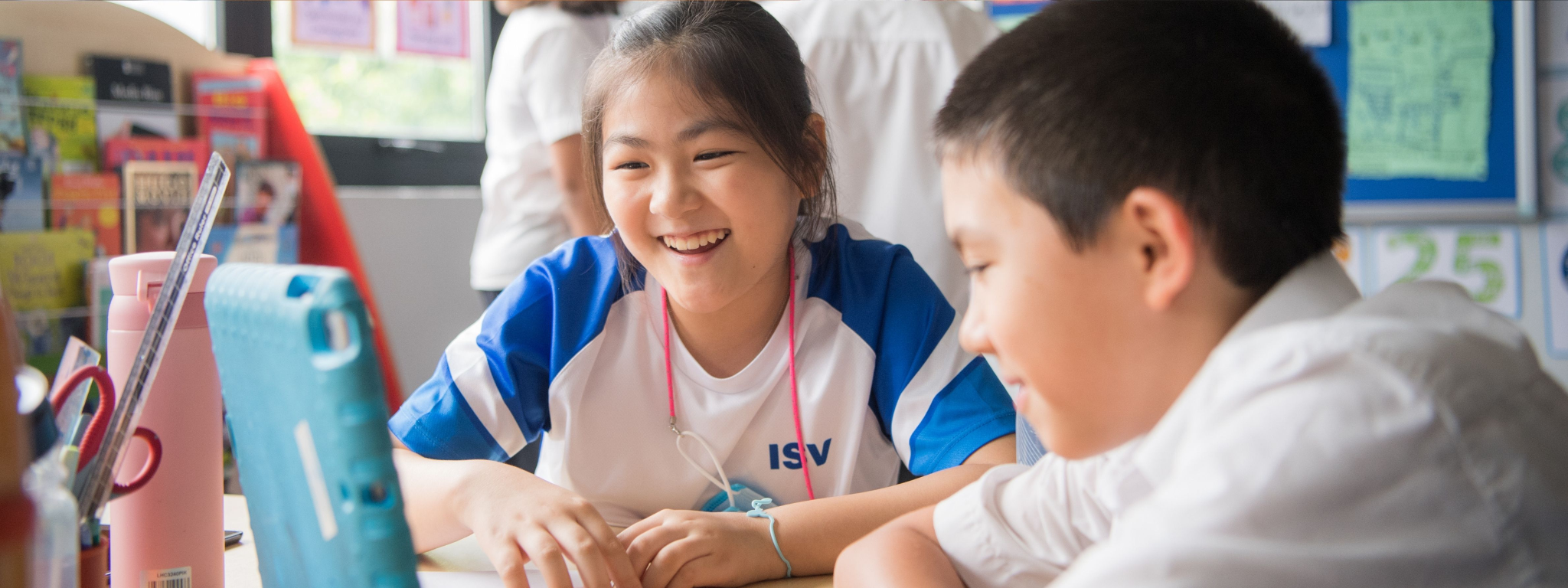 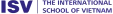 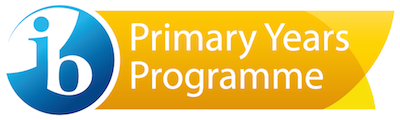 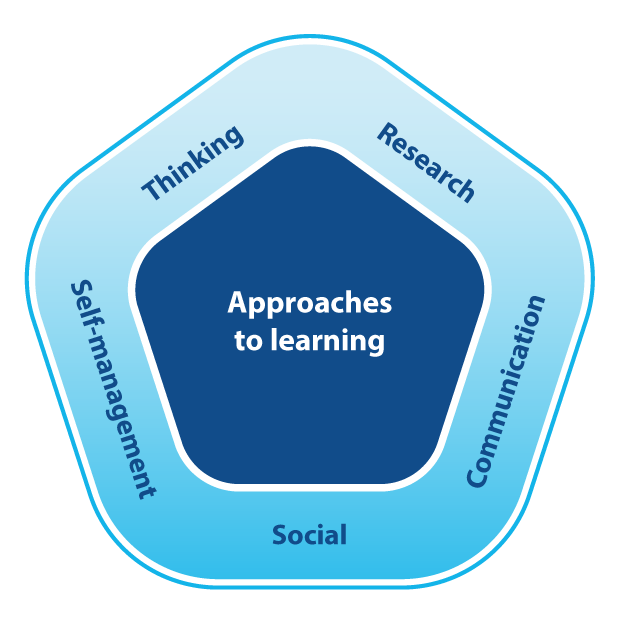 In the IBPYP we teach your children 5 broad skills which are transferable across all subjects.

When we teach THINKING we empower children to….
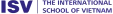 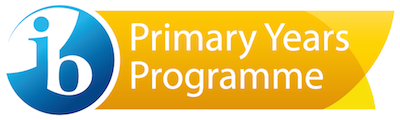 Develop Critical-thinking skills: for analysing and evaluating issues and ideas

Practice Creative-thinking skills: for generating novel ideas and considering new perspectives

Undertake Reflection: for considering the process of learning
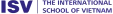 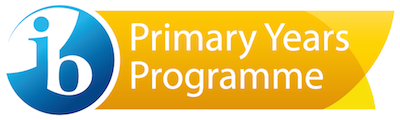 What does this teaching of thinking look like in a 
PYP school?
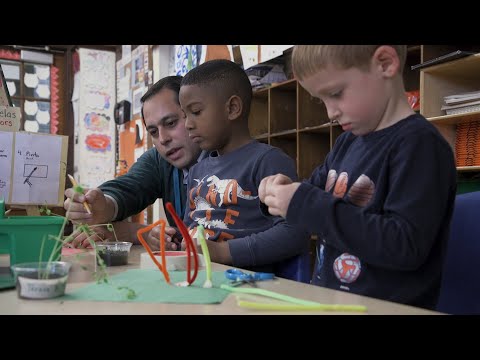 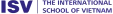 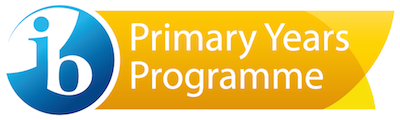 As teachers what TOOLS do we use to help children become skilful at THINKING?

We use THINKING ROUTINES which are best described as a: 
set of questions 
or 
a brief sequence of steps 
used to support student thinking.
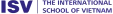 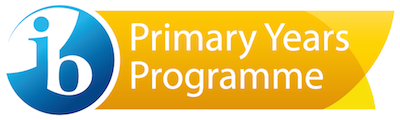 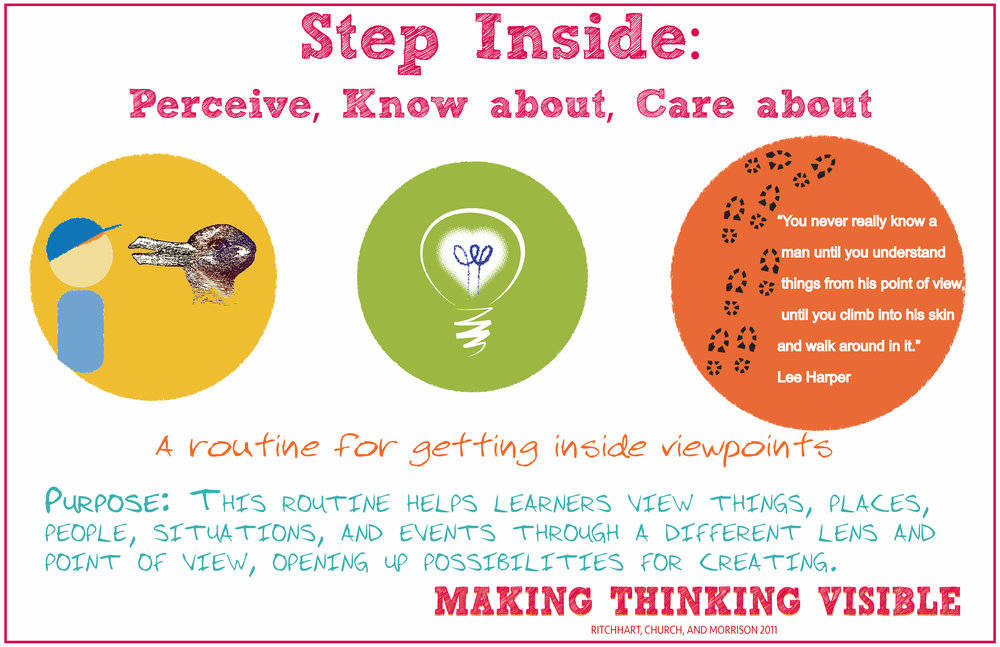 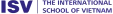 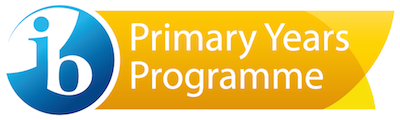 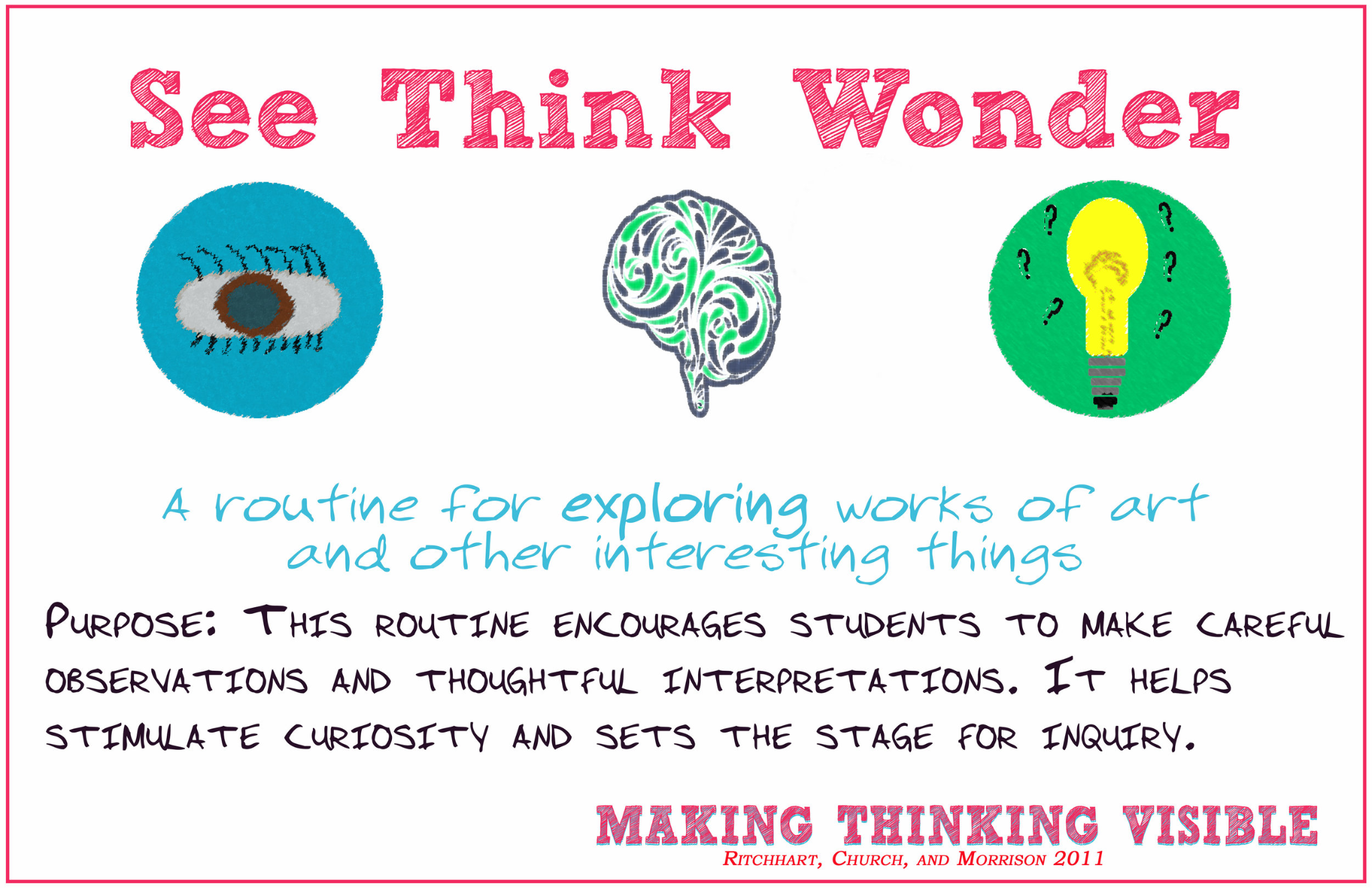 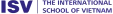 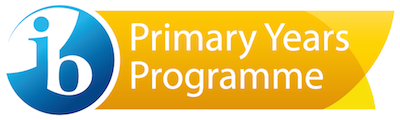 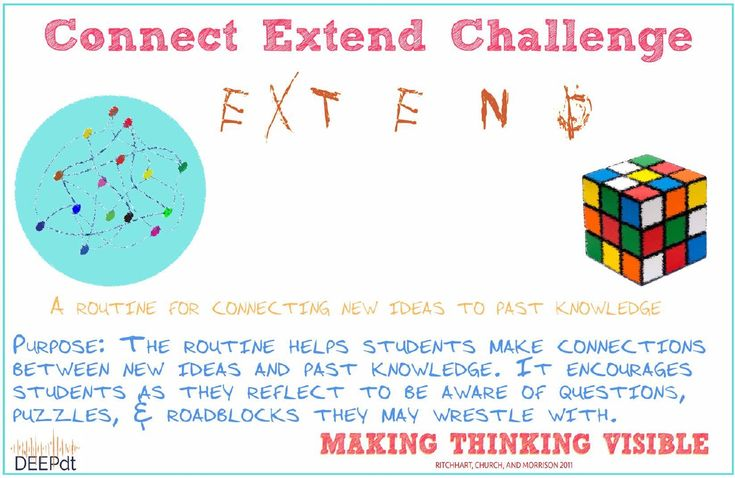 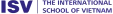 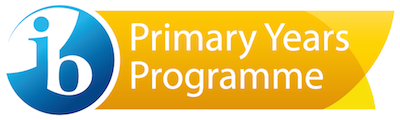 Where do the Routines come from?
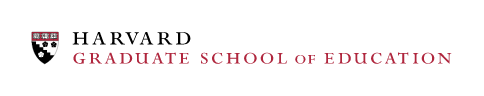 PZ's Thinking Routines Toolbox | Project Zero

Projects: Current PZ Projects
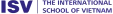 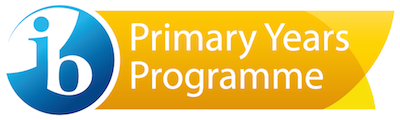 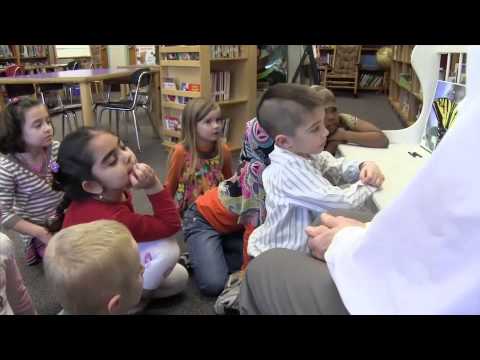 What happens to children's learning when we apply Critical Thinking as feedback?
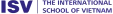 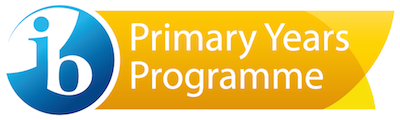 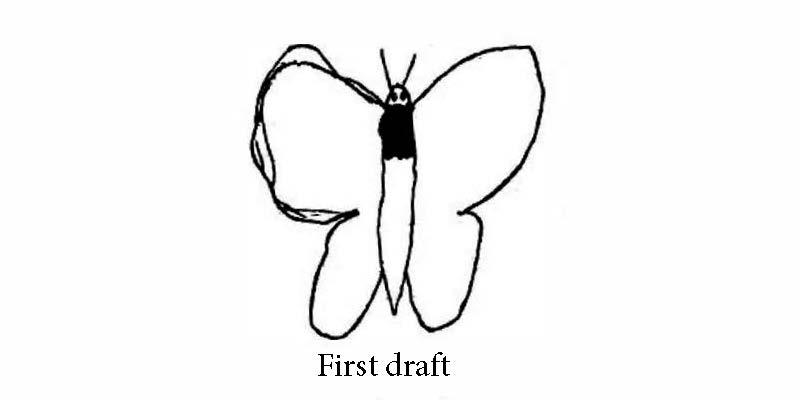 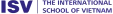 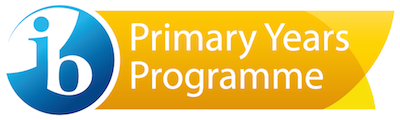 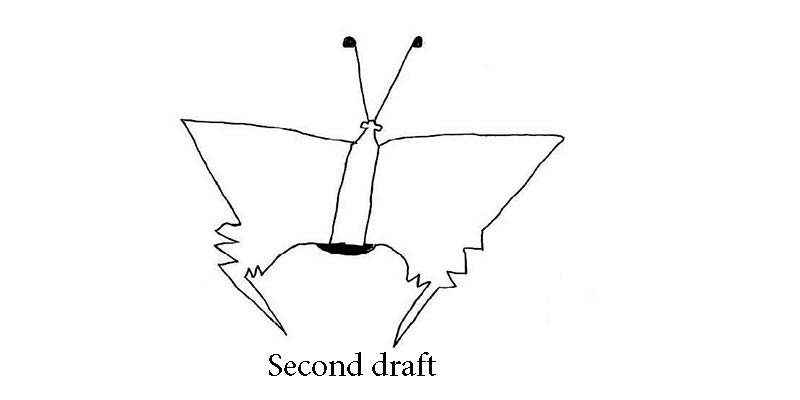 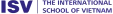 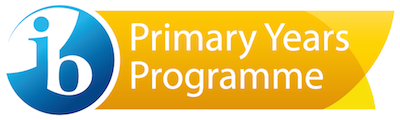 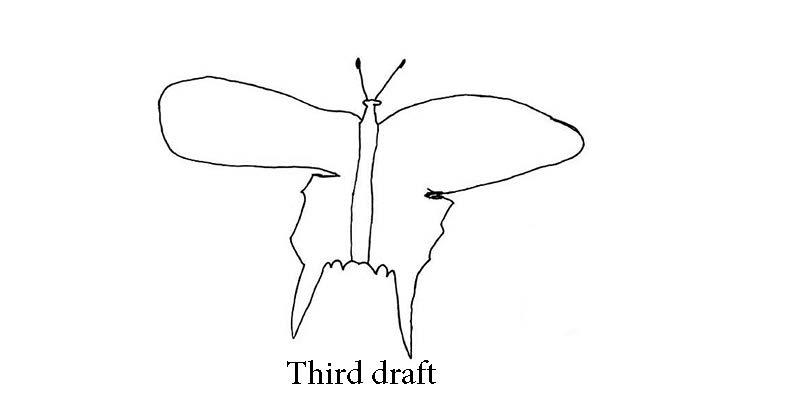 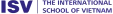 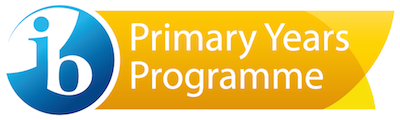 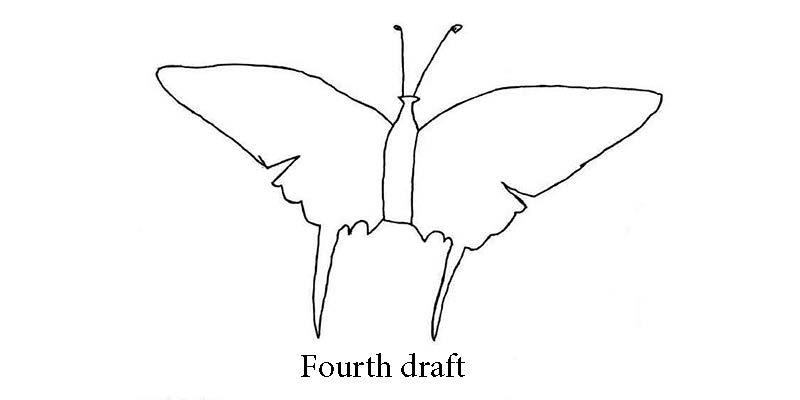 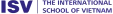 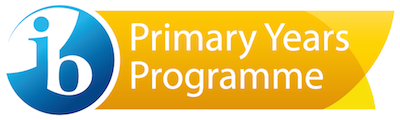 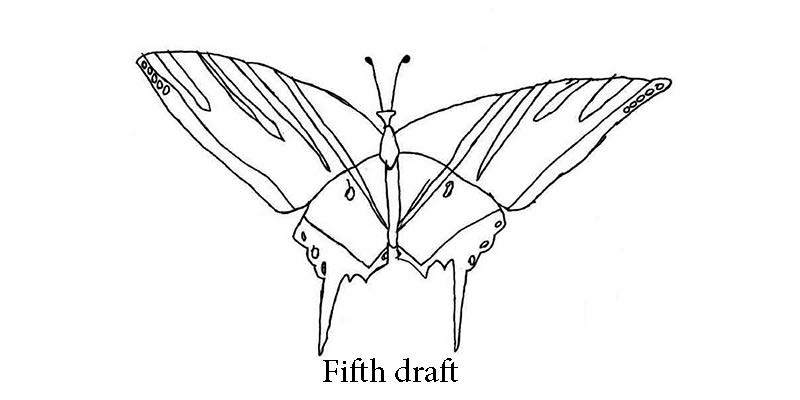 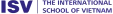 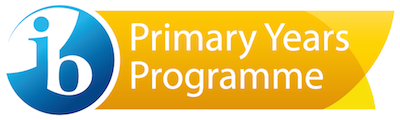 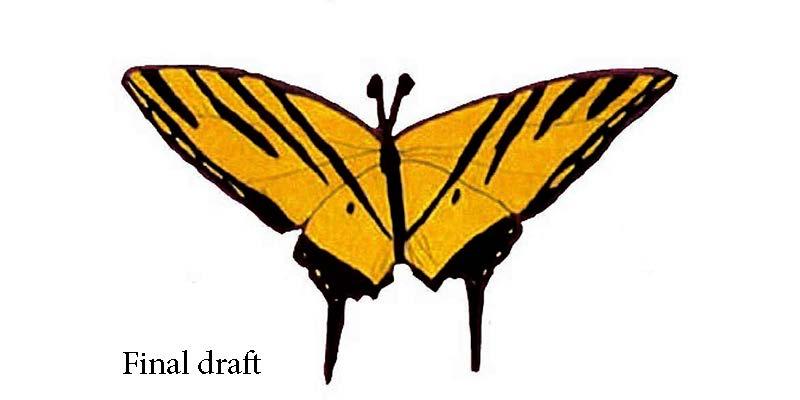 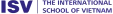 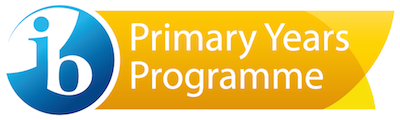 What can you as families do to help your children practice THINKING….especially while learning from home.

1. Be the learner that you want your child to be. 
Learn something together like a new game or by searching together for information online. 
Try a new recipe. 
Make some mistakes. Learn together.
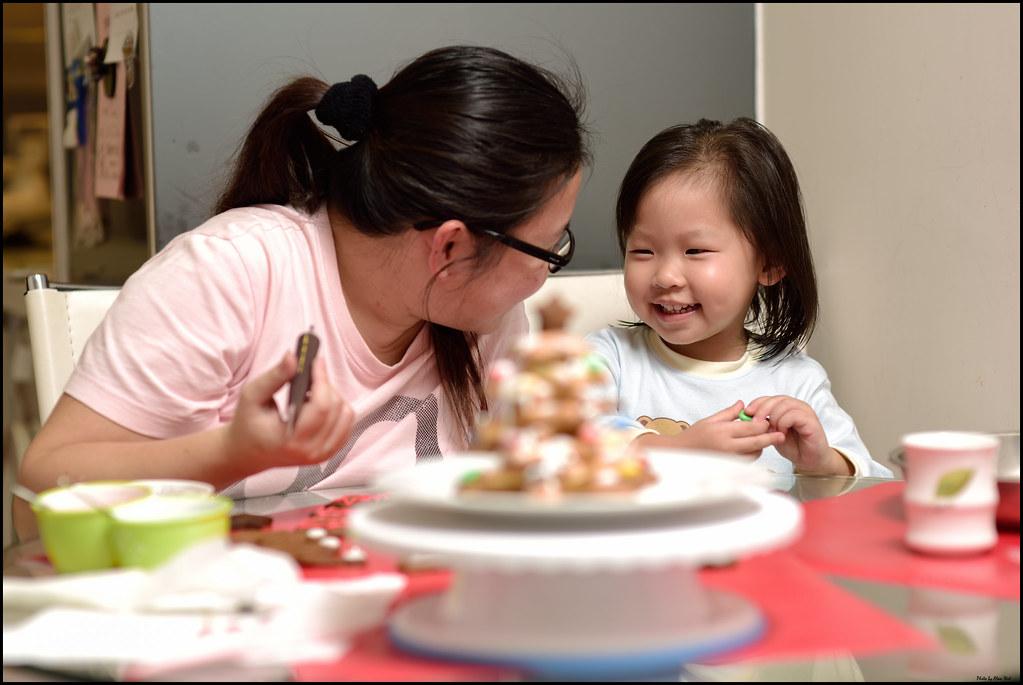 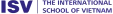 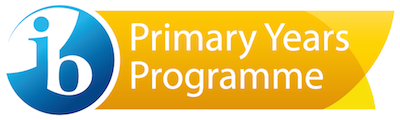 2. Plan a trip to the 
Supermarket. 
A practical way for elementary-age children to develop their analyse and evaluate is to help parents develop and write a grocery 
shopping list….and then use it when shopping!!
Try a Thinking Routine like What Made You Choose That?
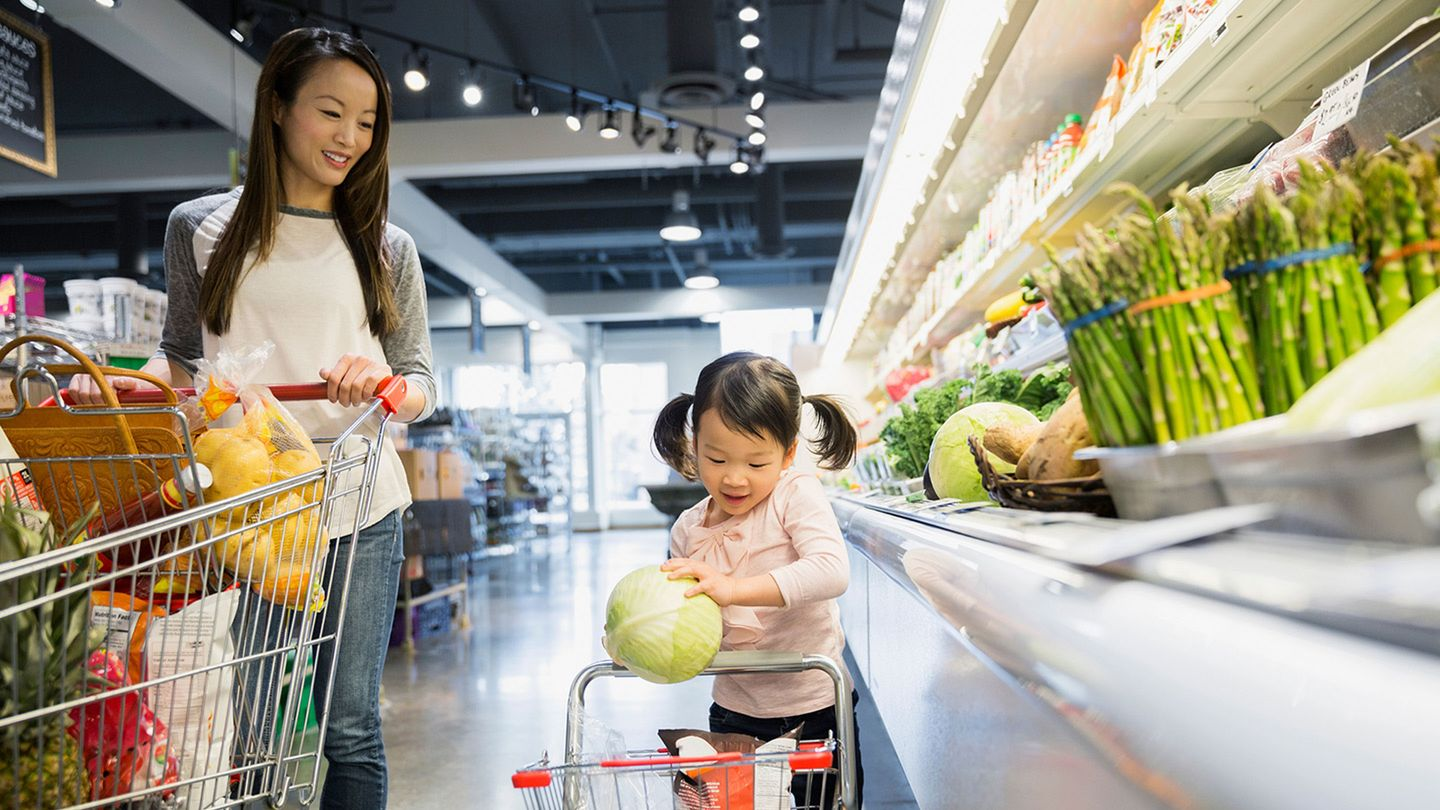 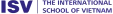 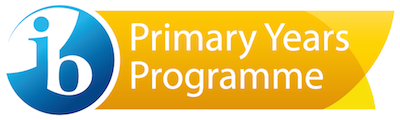 3. Organize a space and time for reading together. 

With your child, find and furnish a well-lit, comfortable study place 
that is free from distractions. 

Try a Thinking Routine like 
See Think Wonder
and encourage connection to
the main character
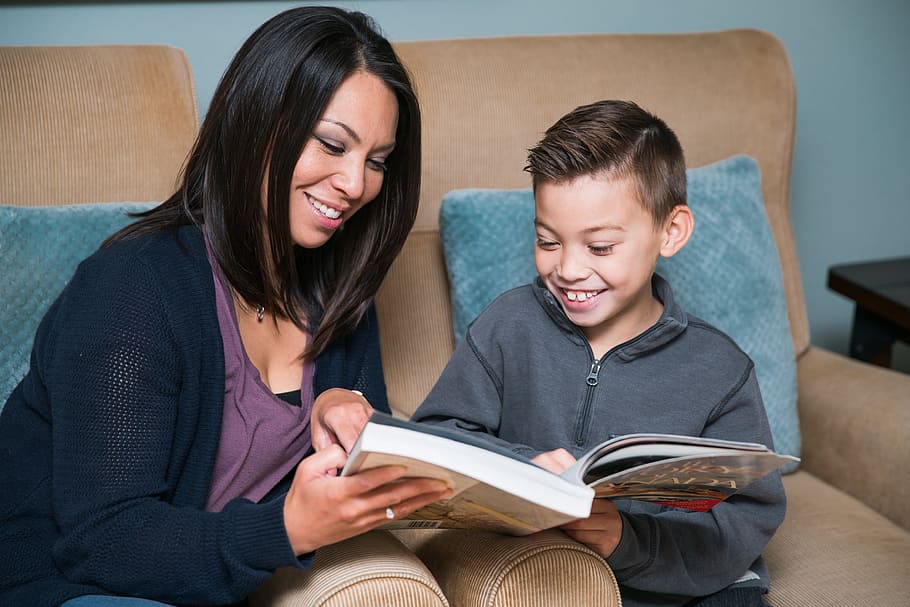 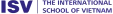 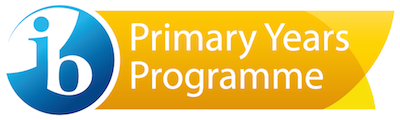 Question time
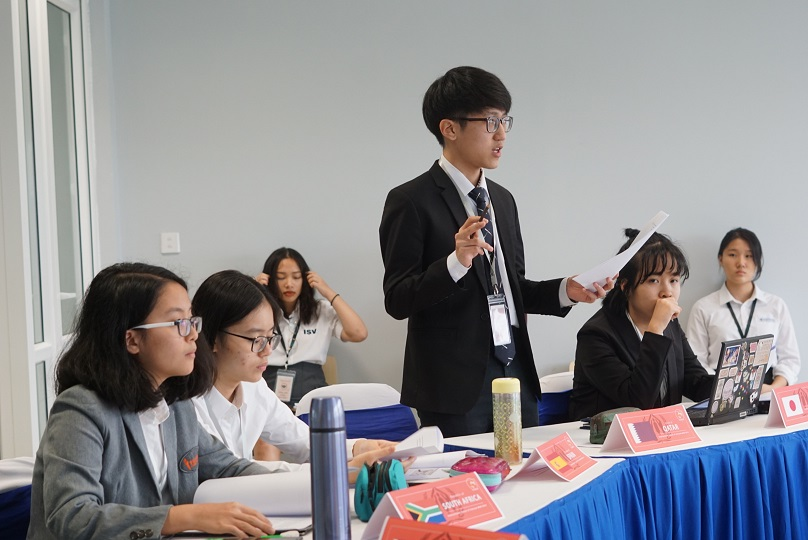 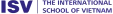 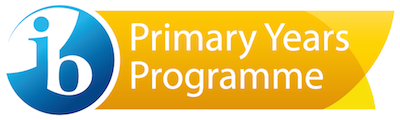 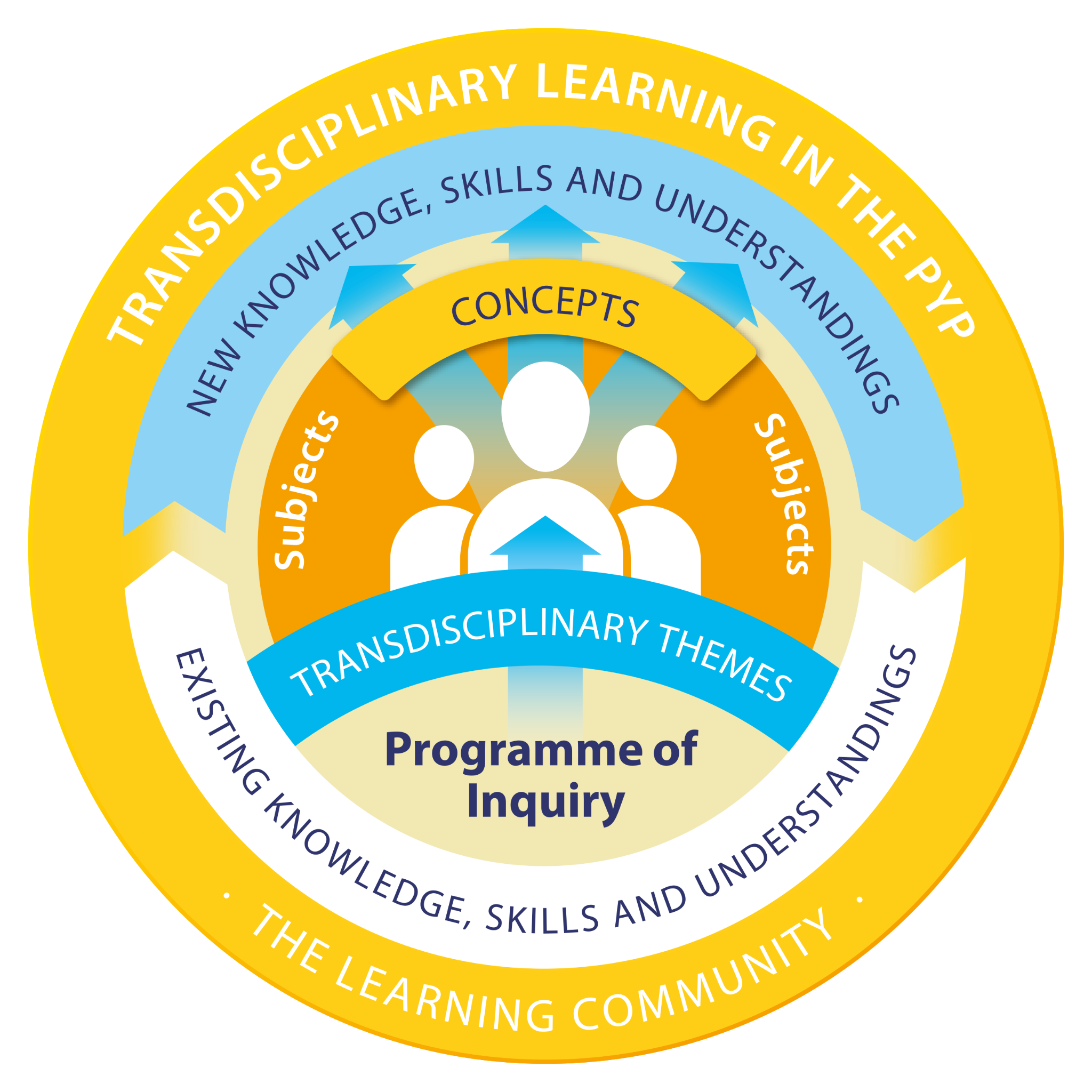 Useful online links from the IB

the learner
learning and teaching
the learning community
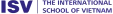 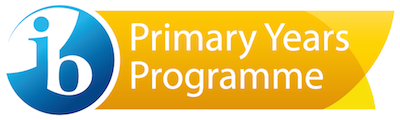